Relationship between the TESSA subject training ressources and the TESSA key resources
Literacy : reading and  writing
Weft
Numeracy
Using role play and drama
Using groupwork in your classroom
Planning and preparing your lessons
Using new technologies
Science
Social studies and the arts
Life skills
Warp
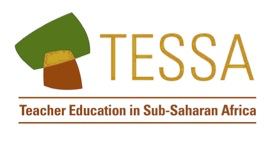 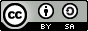 Relation entre les ressources TESSA de formation et les ressources clés TESSA
Alphabétisation : lecture, écriture
Trame
Mathématiques
Sciences
Utiliser les jeux de rôles et l’art dramatique
Travailler en groupes dans sa classe
Préparer et planifier les leçons
Utiliser les nouvelles technologies
Sciences humaines et arts
Compétences de la vie courante
Chaîne
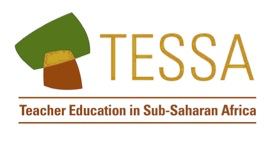 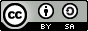